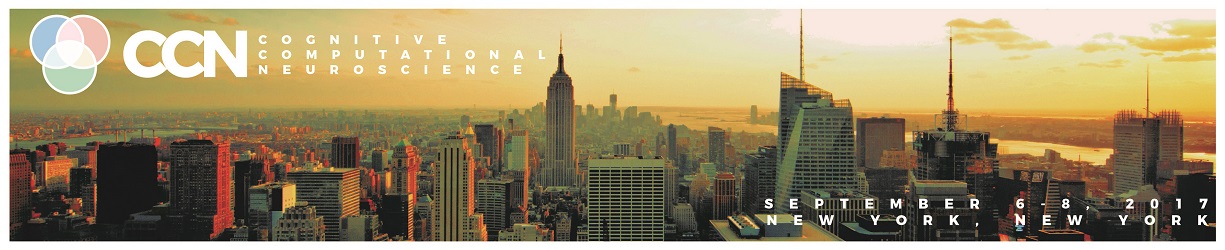 Machine Learning
CISC 5800
Dr Daniel Leeds
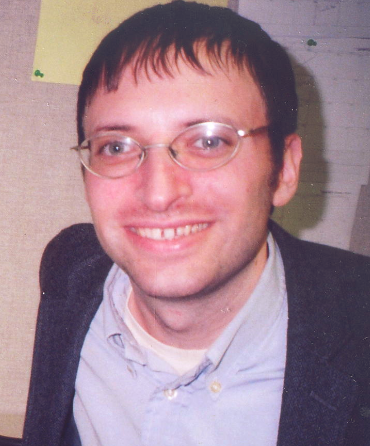 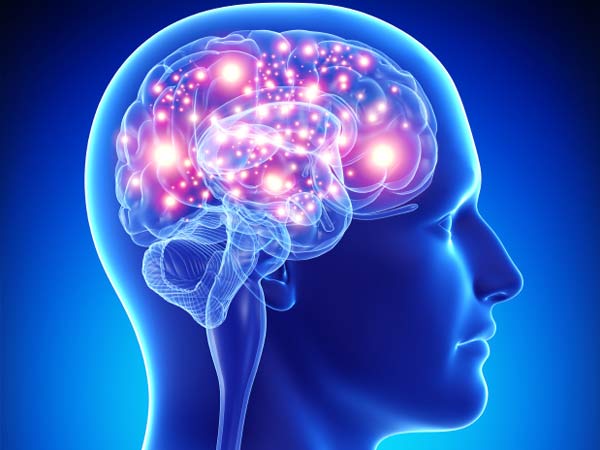 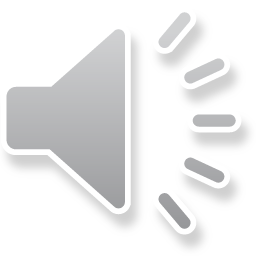 What is machine learning
Finding patterns in data

Adapting program behavior
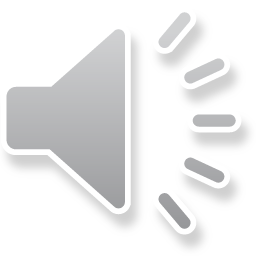 2
Dog photos and the internet
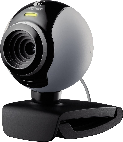 Model of dog appearance
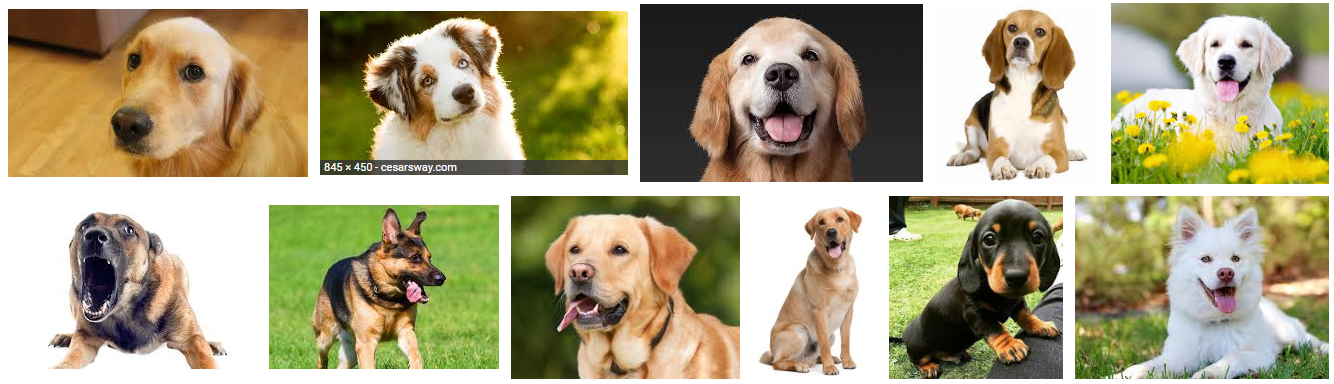 Search for “dog” from web images:
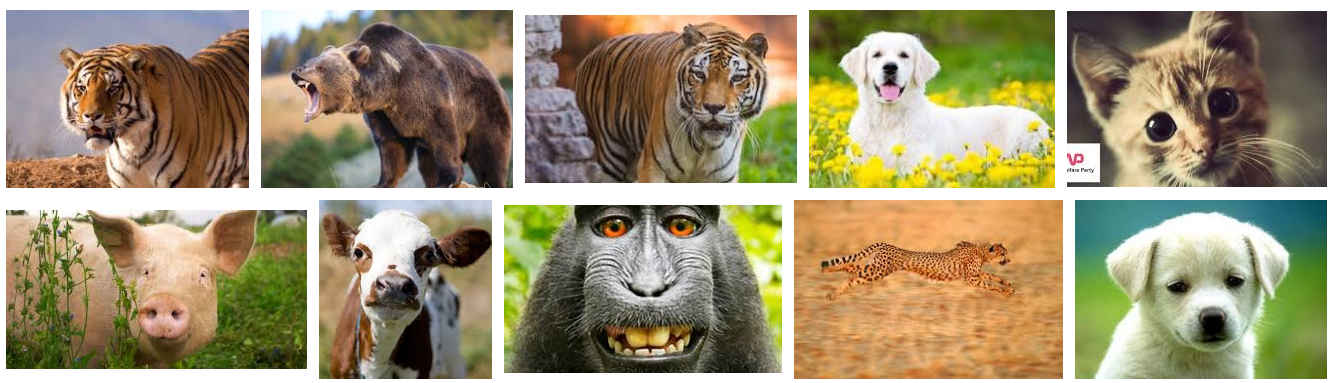 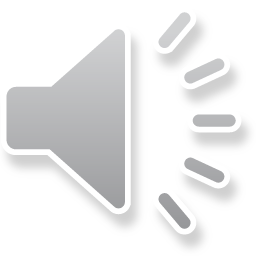 3
Advertise a customer’s favorite products
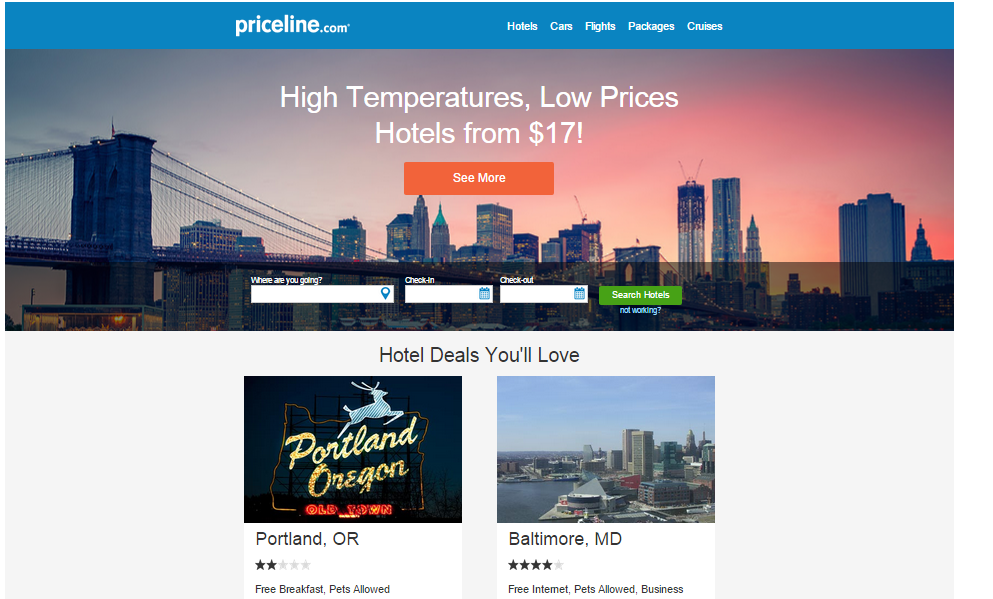 This summer, I had two meetings, one in Portland and one in Baltimore

Today I get an e-mail from Priceline:
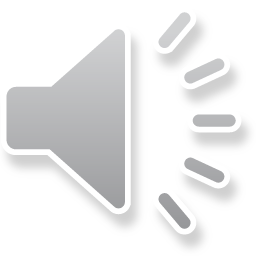 4
What’s covered in this class: Theory & Implementation
Theory: math for describing patterns in data
Probability
Linear algebra
Calculus/optimization

Implementation: programming to find and react to patterns in data
Popular and successful algorithms
Matlab
Data sets of text, speech, pictures, user actions, neural data…
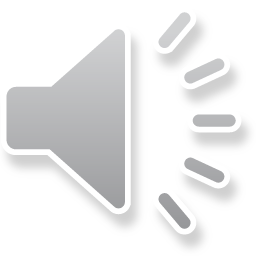 5
Outline of topics
Groundwork: probability and slopes
Classification overview: Training, testing, and overfitting
Basic classifiers: Naïve Bayes and Logistic Regression
Advanced classifiers: Neural networks and support vector machines
				Deep learning		Kernel methods
Dimensionality reduction: Feature selection, information criteria
Graphical models: Bayes Nets and Hidden Markov Model
Expectation-Maximization
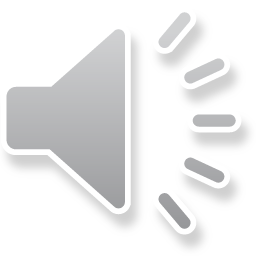 6
What you need to do in this class
Class attendance
Assignments: homeworks (4-5) and final project
Exams: midterm and final

Don’t cheat
You may discuss homeworks with other students, but your submitted work must be your own. Copying is not allowed.
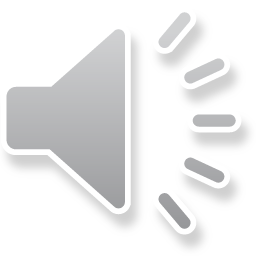 7
Resources
Office hours: Monday 4-5pm and by appointment
Course web site: http://storm.cis.fordham.edu/leeds/cisc5800
Fellow students
Textbooks/online notes

Matlab
Andrew Ng’s Stanford course notes
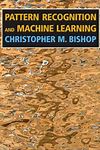 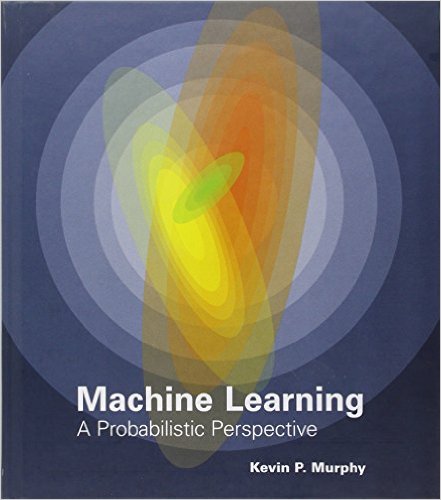 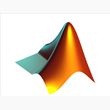 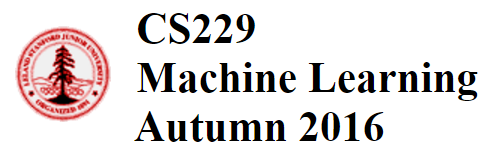 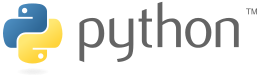 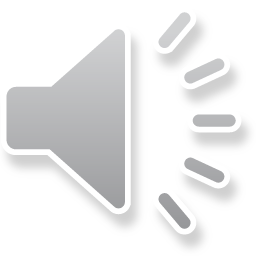 8